Figure 3. Exogenous supplementation with OA synergistically enhances trastuzumab-induced inhibition of breast cancer ...
Ann Oncol, Volume 16, Issue 3, March 2005, Pages 359–371, https://doi.org/10.1093/annonc/mdi090
The content of this slide may be subject to copyright: please see the slide notes for details.
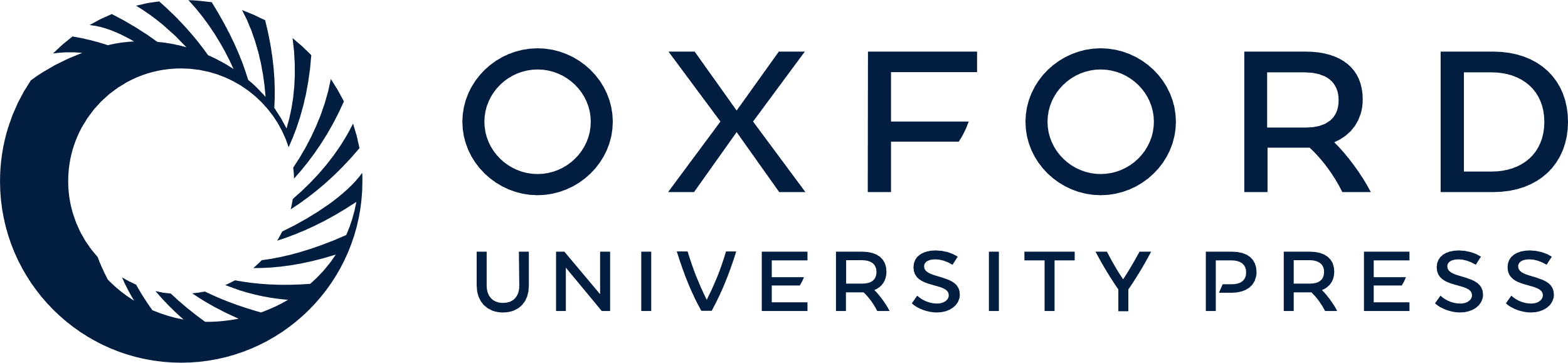 [Speaker Notes: Figure 3. Exogenous supplementation with OA synergistically enhances trastuzumab-induced inhibition of breast cancer cell growth, cell viability and soft-agar colony formation in Her-2/neu-overexpressing breast cancer cells. (A) Left panels: exponentially growing SK-Br3 and BT-474 cells were trypsinized and plated in 24-well plates at a density of 10 000 cells/well. Cells were incubated for 24 h to allow for attachment and overnight serum-starved, after which a zero time point was determined. Cells were treated with OA, trastuzumab or combinations of these compounds, as specified. Cells were counted at days 0, 3 and 6 with a Coulter Counter. All assays were performed three times in triplicate. The data are presented as mean number of cells × 104/well (columns) ± SD (bars) after 6 days treatment. Right panels: analysis of the nature of the interaction between the cell growth inhibitory of actions OA and trastuzumab towards SK-Br3 and BT-474 breast cancer cells. For each pair of columns, the height of the columns on the left represents the sum of the effect of each agent alone and, therefore, the expected percentage of cell growth inhibition if their effect is additive when used in combination. The total height of the columns on the right indicates the observed percentage of cell growth inhibition when the agents are used in combination. The difference between the heights of the paired columns reflects the magnitude of synergy of cell growth inhibition (*P <0.05; **P <0.005). (B) Left panels: analysis of the nature of the interaction between the cytotoxic activities of OA and trastuzumab in SK-Br3 and BT-474 breast cancer cells. For each pair of columns, the height of the columns on the left represents the sum of the cytotoxic effect of each agent alone and, therefore, the expected cytotoxicity if their effect is additive when used in combination. The total height of the columns on the right indicates the observed cytotoxicity when the agents are used in combination. The difference between the heights of the paired columns reflects the magnitude of synergy of cytotoxicity (*P <0.05; **P <0.005). Right panels: the combined effect of a simultaneous exposure to OA and trastuzumab was analyzed using the isobologram method, using the IC50 values for SK-Br3 and BT-474 cells. The dashed diagonal line indicates the alignment of theoretical values of an additive interaction between the two compounds. Experimental isoeffect data points at the 50% cytotoxic effect level were generated from the mean survival fractions of four experiments performed in triplicate. Data points above the dashed diagonal line of the additive effect in the isoboles suggest antagonism, while those below it suggest synergy. The values of the mean CI50 values for a particular cell line are also labeled (see Materials and methods). Student's t-tests were applied to each set of data points to evaluate formally whether synergy (CI  1) was evident for a particular cell line as compared with a null-hypothesized I30 of 1 (**P <0.005 versus CI = 1, i.e. additivity). (C) Left panels: SK-Br3 and BT-474 cells were plated in soft agarose in the absence (10% FBS) or presence of OA, trastuzumab, or combinations of these compounds as specified. Colony formation (≥50 μm) was assessed using a colony counter. Each experimental value represents the mean colony number (columns) ± SD (bars) from three separate experiments in which triplicate dishes were counted. Right panels: analysis of the nature of the interaction between OA and trastuzumab inhibiting the anchorage-independent colony formation of SK-Br3 and BT-474 breast cancer cells. For each pair of columns, the height of the columns on the left represents the sum of the effect of each agent alone and, therefore, the expected percentage inhibition in colony formation if their effect is additive when used in combination. The total height of the columns on the right indicates the observed percentage inhibition in colony formation when the agents are used in combination. The difference between the heights of the paired columns reflects the magnitude of synergy of cell growth inhibition (*P <0.05; **P <0.005).


Unless provided in the caption above, the following copyright applies to the content of this slide: © 2005 European Society for Medical Oncology]